INFODERMATOLOGY SUMMARIES
Focus sulla psoriasi
Un servizio di aggiornamento scientifico sostenuto da un contributo educazionale non condizionante di
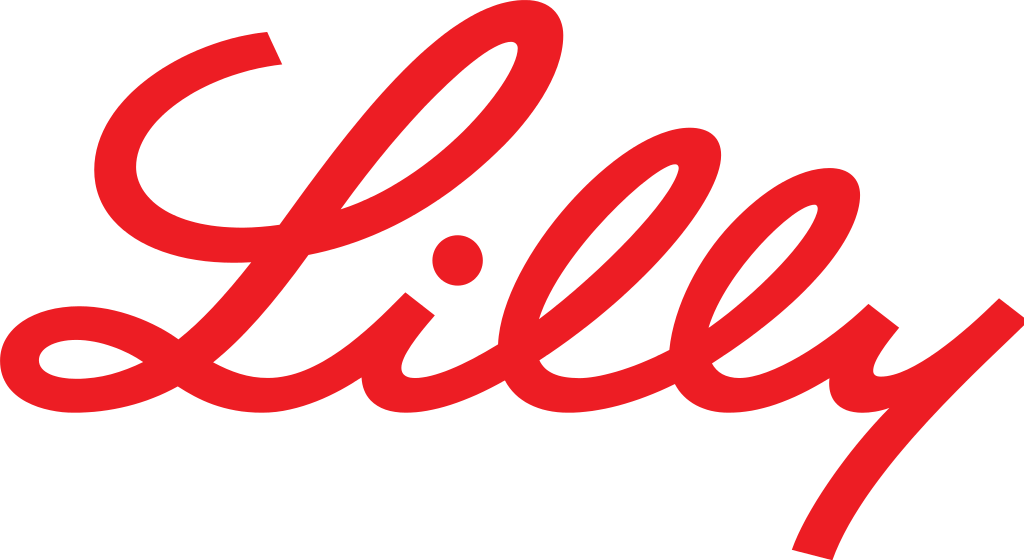 Psoriasis-related treatment exposure and hospitalization or in-hospital mortality due to COVID-19 during the first and second wave of the pandemic: cohort study of 1 326 312 patients in France
L Penso, R Dray-Spira, A Weill, M Zureik, E Sbidian
Br J Dermatol. 2022 Jan;186(1):59-68
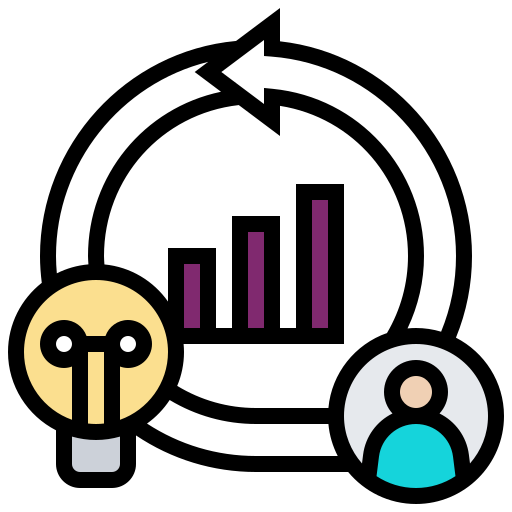 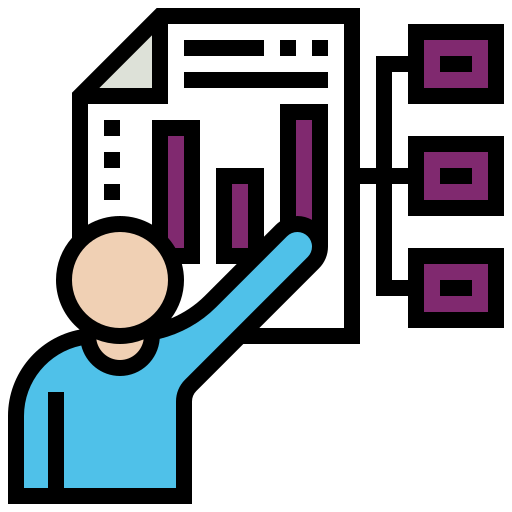 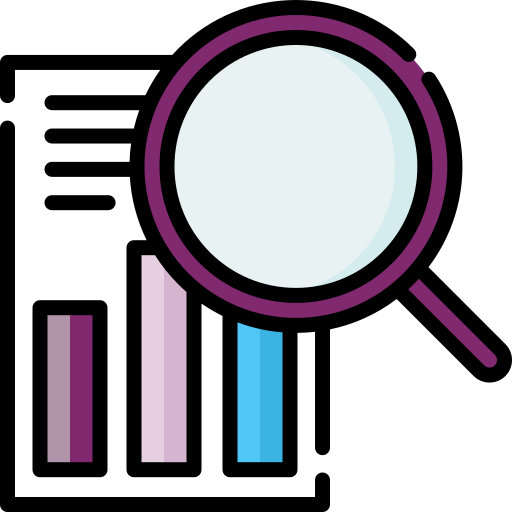 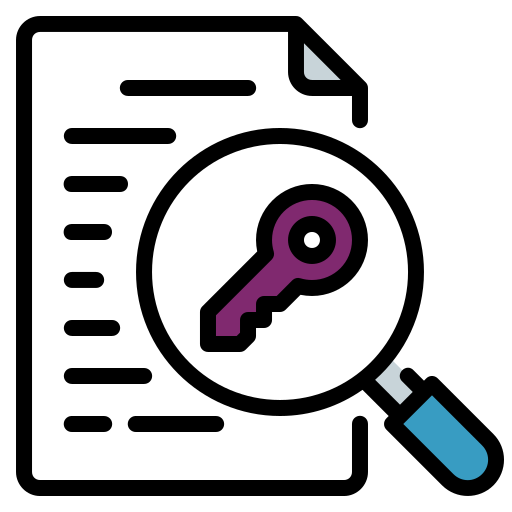 Background & methods
Results
Conclusions
Messaggi chiave
2
2
Focus sulla psoriasi
Messaggi chiave
I trattamenti sistemici per la psoriasi (inclusi i biologici) non sono stati associati a un rischio aumentato di mortalità ospedaliera dovuta al COVID-19. Questi risultati sono a favore della prosecuzione della terapia sistemica per la psoriasi durante la pandemia.
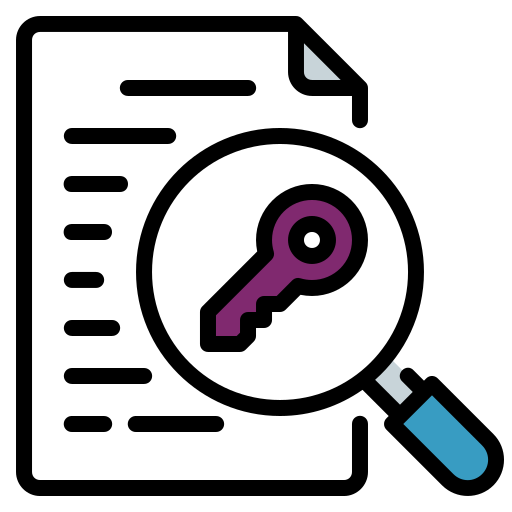 3
3
Focus sulla psoriasi
Background & objective
Background
Data on treatment exposures for psoriasis and poor COVID-19 outcomes are limited.
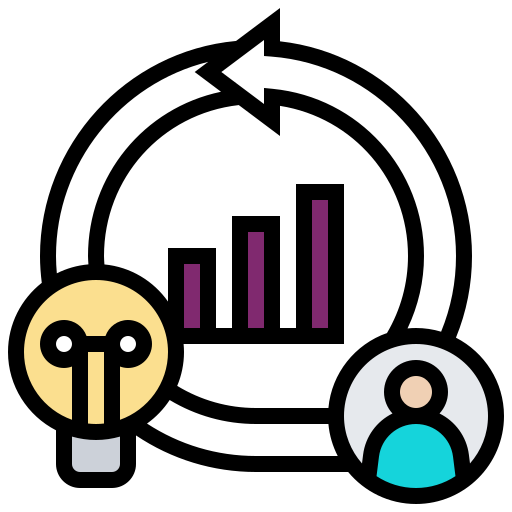 Objective
To assess the risk of hospitalization or in-hospital mortality due to COVID-19 by treatment exposure in patients with psoriasis.
4
4
Focus sulla psoriasi
Methods
All adults with psoriasis registered in the French national health-insurance (Système National des Données de Santé, SNDS) database between 2008 and 2019 were eligible. 
Two study periods were considered: 15 February to 30 June 2020 and 1 October 2020 to 31 January 2021, the first and second waves of the COVID-19 pandemic in France, respectively. 
Patients were classified according to their baseline treatment: biologics, nonbiologics, topicals or no treatment. 
The primary endpoint was hospitalization for COVID-19 using Cox models with inverse probability of treatment weighting. 
The secondary endpoint was in-hospital mortality due to COVID-19.
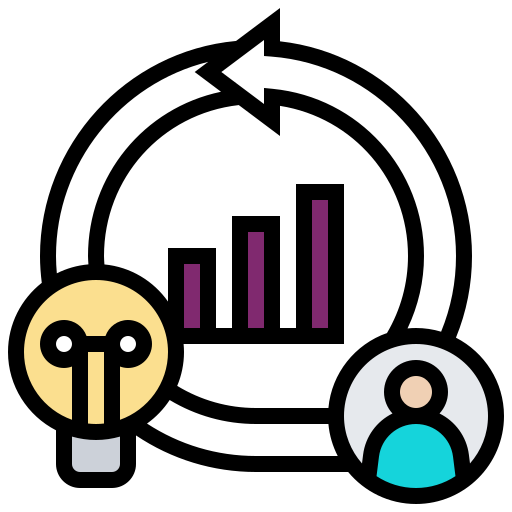 5
5
Focus sulla psoriasi
Results
We identified 1 326 312 patients with psoriasis (mean age 59 years; males, 48%). 
During the first study period, 3871 patients were hospitalized for COVID-19 and 759 (20%) died; during the second period 3603 were hospitalized for COVID-19 and 686 (19%) died. 
In the propensity score-weighted Cox models, risk of hospitalization for COVID-19 was associated with exposure to topicals or nonbiologics [hazard ratio (95% confidence interval): 1.11 (1.04-1.20) and 1.27 (1.09-1.48), respectively] during the first period, and with all exposure types, during the second period. 
None of the exposure types was associated with in-hospital mortality due to COVID-19.
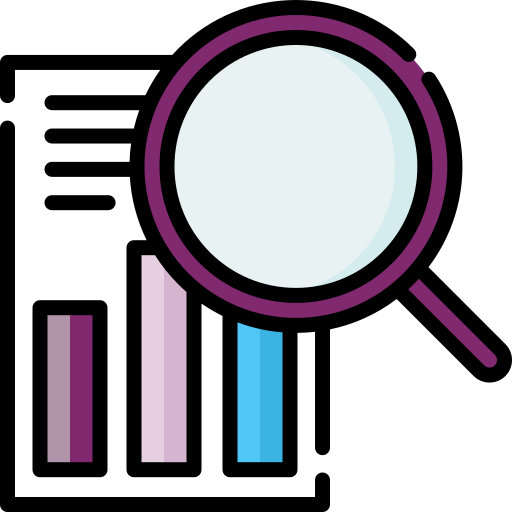 6
6
Focus sulla psoriasi
Conclusions
Systemic treatments for psoriasis (including biologics) were not associated with increased risk of in-hospital mortality due to COVID-19. 
These results support maintaining systemic treatment for psoriasis during the pandemic.
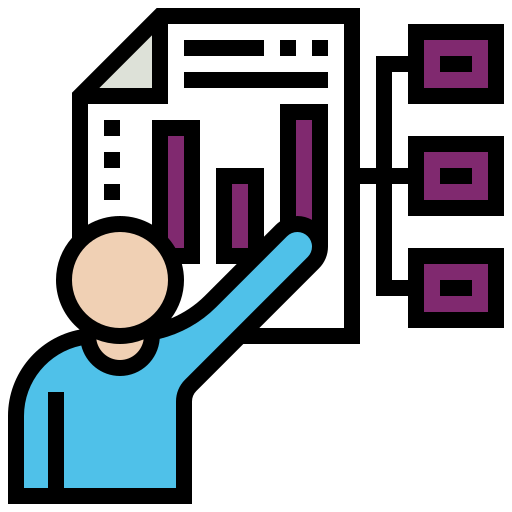 7
7
INFODERMATOLOGY SUMMARIES
Focus sulla psoriasi
Un servizio di aggiornamento scientifico sostenuto da un contributo educazionale non condizionante di
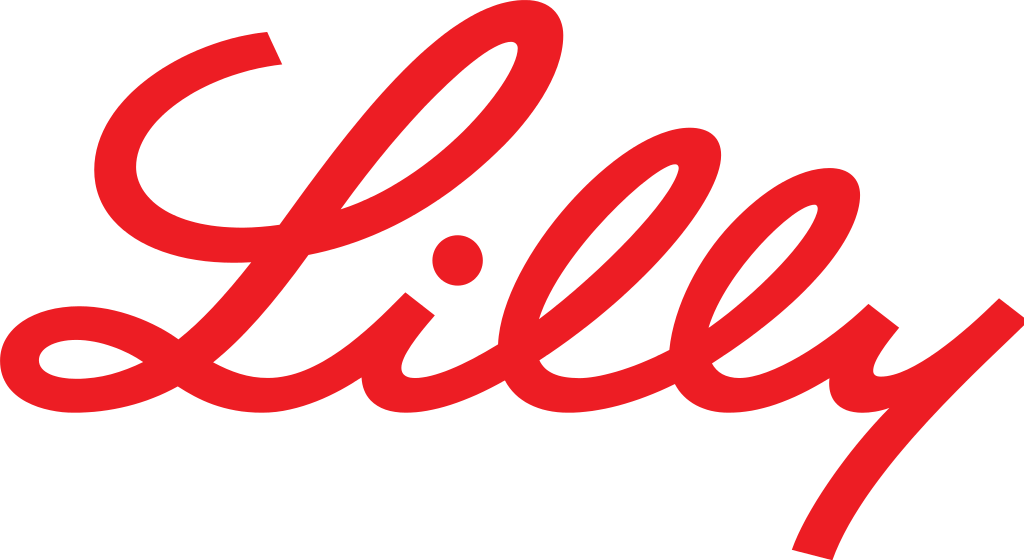